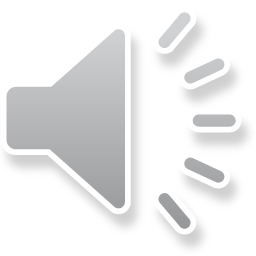 VÒNG QUAY 
MAY MẮN
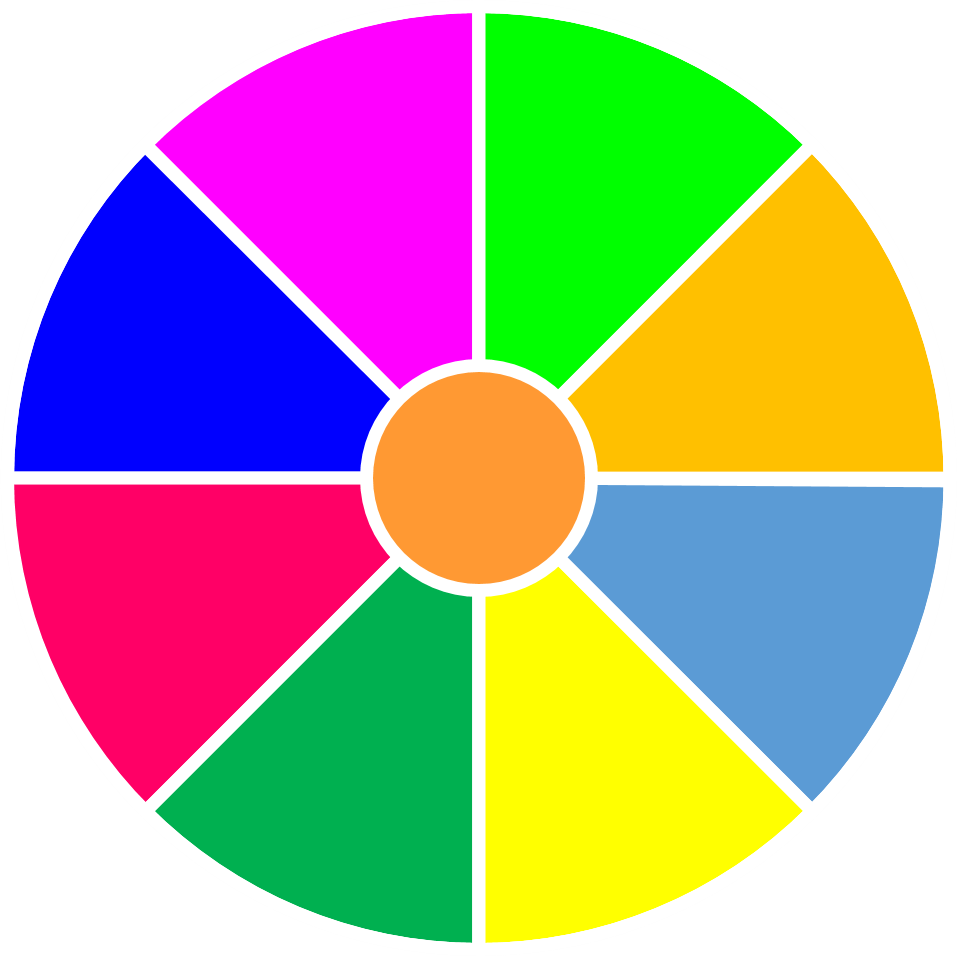 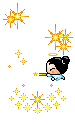 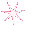 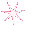 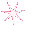 20
30
40
1
2
3
10
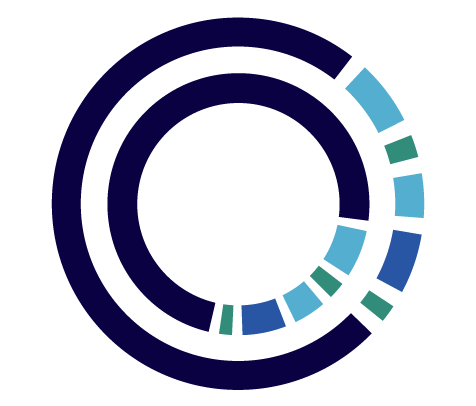 50
80
4
5
6
60
70
7
8
QUAY
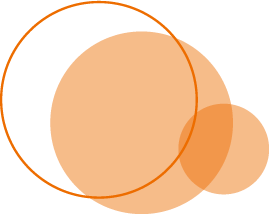 Câu 1: Hợp chất nào sau đây là acid?
B. CuO
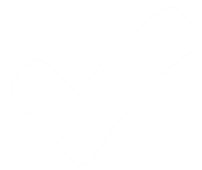 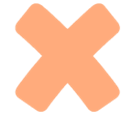 A. H2SO4
D. Ca(OH)2
C. NaHSO3
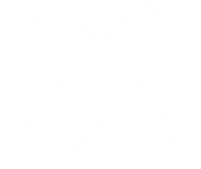 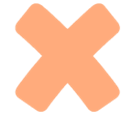 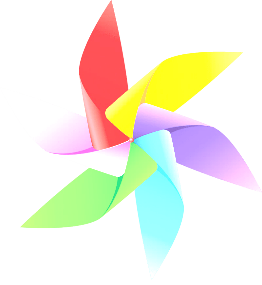 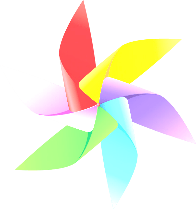 QUAY VỀ
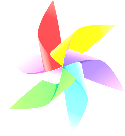 Câu 2: PTPƯ khi cho Na2O tác dụng với axit H2SO4 là
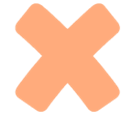 A. 2Na2O + H2SO4 → Na2SO4 + H2O
B. Na2O + H2SO4 → NaSO4 + H2O
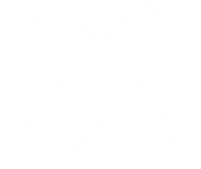 C. Na2O + H2SO4 → Na2SO4 + H2O
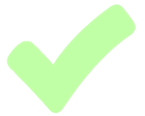 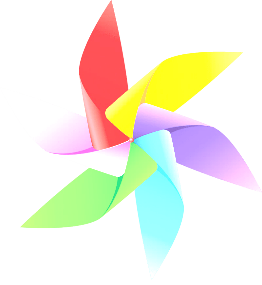 D. Na2O + 4H2SO4 → Na2(SO4)3 + 2H2O
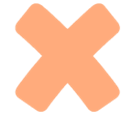 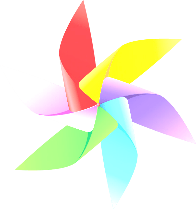 QUAY VỀ
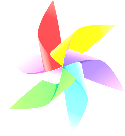 Câu 3: Hoàn thành phương trình sau:
BaCl2  + H2SO4 …..+…..
A. BaSO4  +  2HCl
B. Ba2SO4 + 2HCl
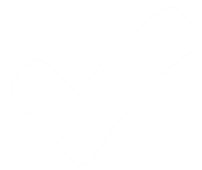 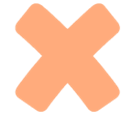 C. BaSO4 + HCl
D.  Ba2(SO4)2 + HCl
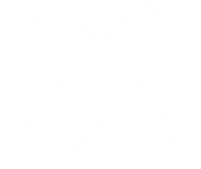 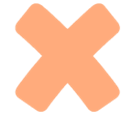 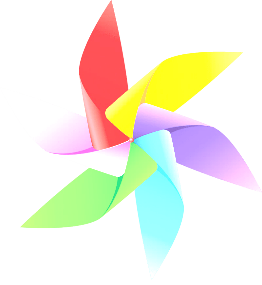 QUAY VỀ
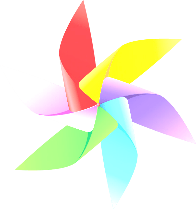 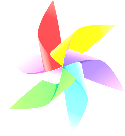 Câu 4: Cho các chất sau: Na2O, NaCl, KOH, HNO3, Ca(NO3)2. Chất nào là muối
A. KOH, NaCl
B. Ca(NO3)2, HNO3
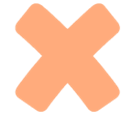 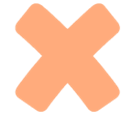 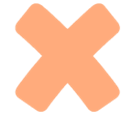 C. NaCl, Ca(NO3)2
D. NaCl, HNO3
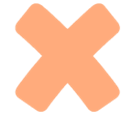 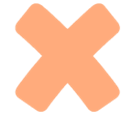 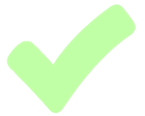 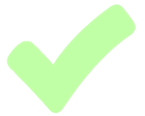 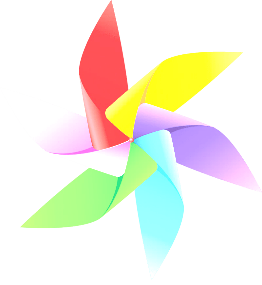 QUAY VỀ
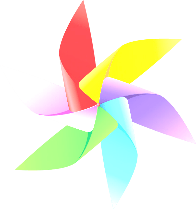 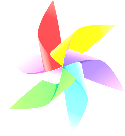 Câu 5: Tên gọi của NaCl
B.Sodium chloride
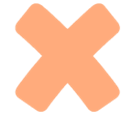 A. Sodium (I) Chloride
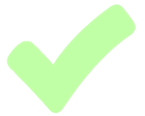 C. Potassium chloride
Potassium (I) chloride
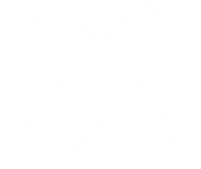 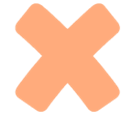 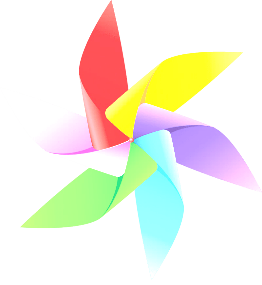 QUAY VỀ
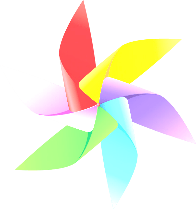 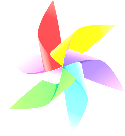 Câu 6: Sản phẩm của phản ứng giữa iron (Fe) và hydrochloric acid (HCl)
A. FeCl3  và H2
B. FeCl3 và H2O
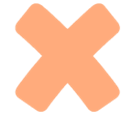 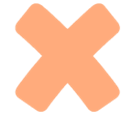 D. FeCl2 và H2
C. FeCl2 và H2O
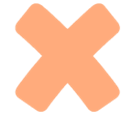 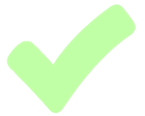 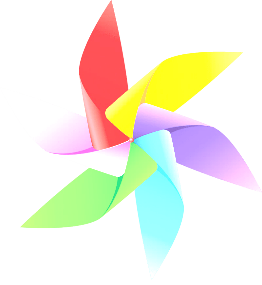 QUAY VỀ
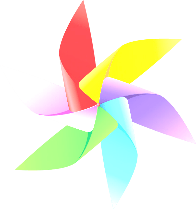 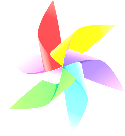 Câu 7: Hiện tượng khi cho dung dịch FeCl3 tác dụng với dung dịch NaOH?
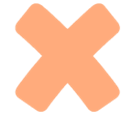 A. Không hiện tượng
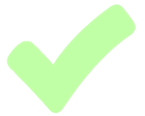 B. Xuất hiện kết tủa màu nâu đỏ (Fe(OH)3)
C. Xuất hiện kết tủa màu trắng xanh (Fe(OH)2)
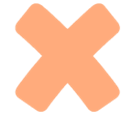 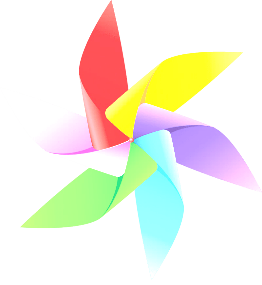 D. Sủi bọt khí
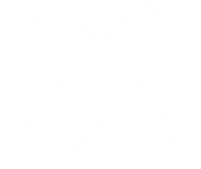 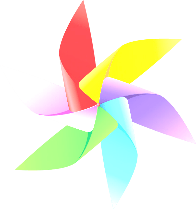 QUAY VỀ
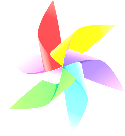 Câu 8: Hoàn thiện phương trình sau:         
   NaOH + HCl 
A. NaCl + H2O
B. NaCl + H2
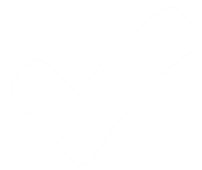 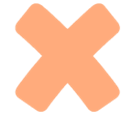 C.NaCl2 + H2O
D. 2NaCl + H2O
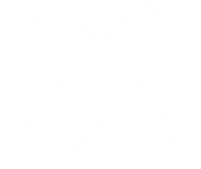 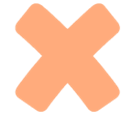 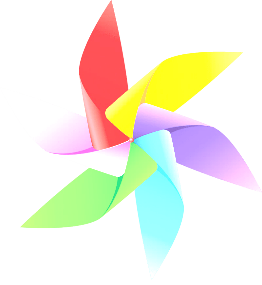 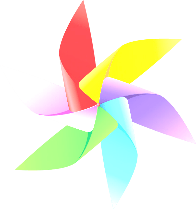 QUAY VỀ
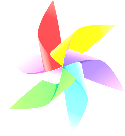 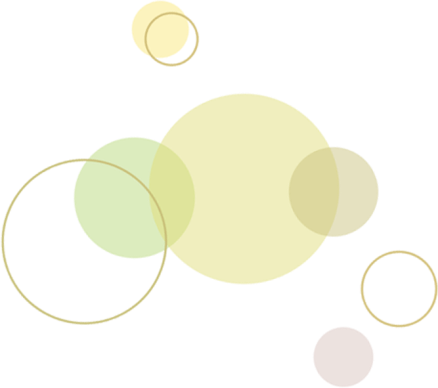 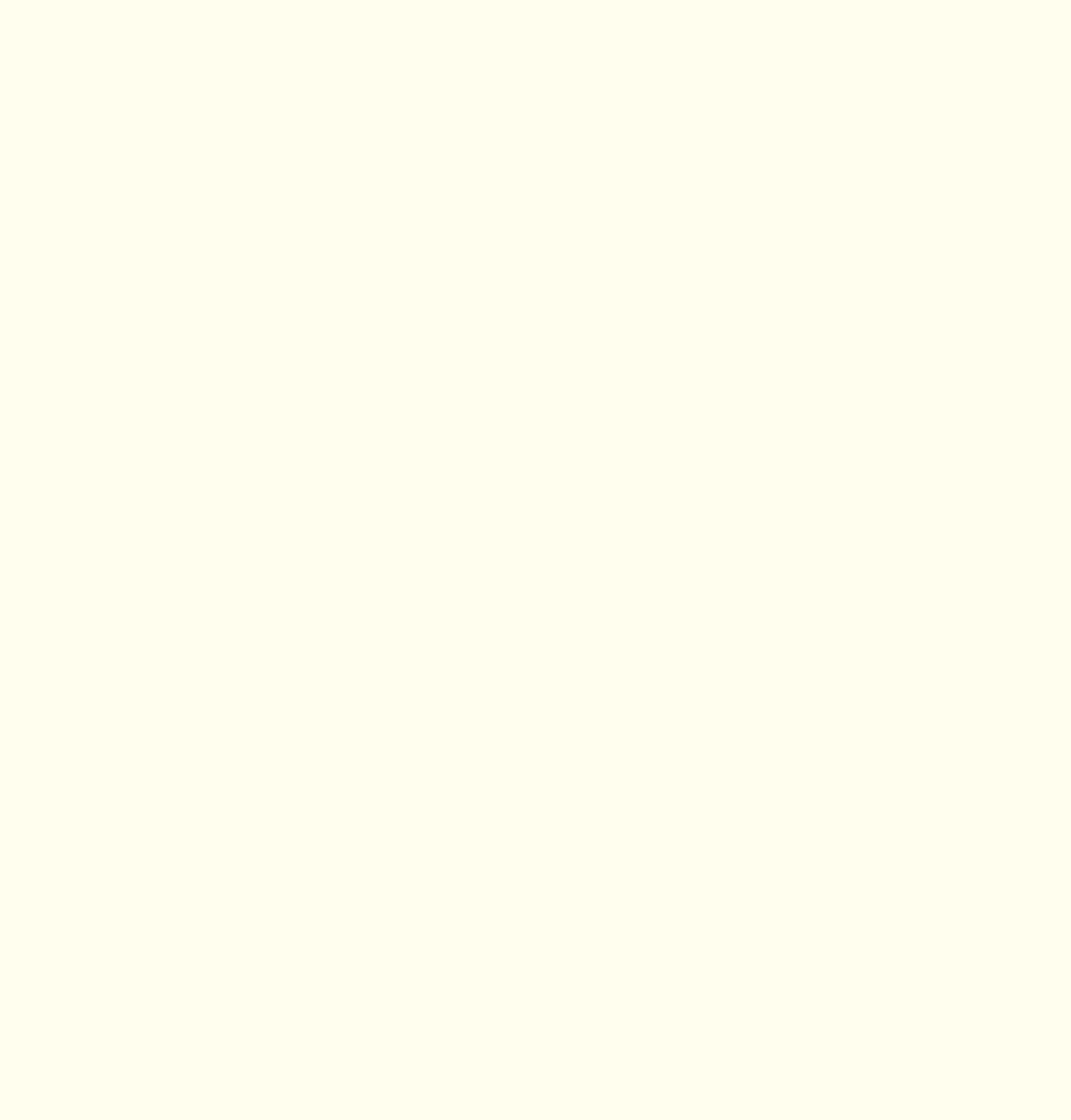 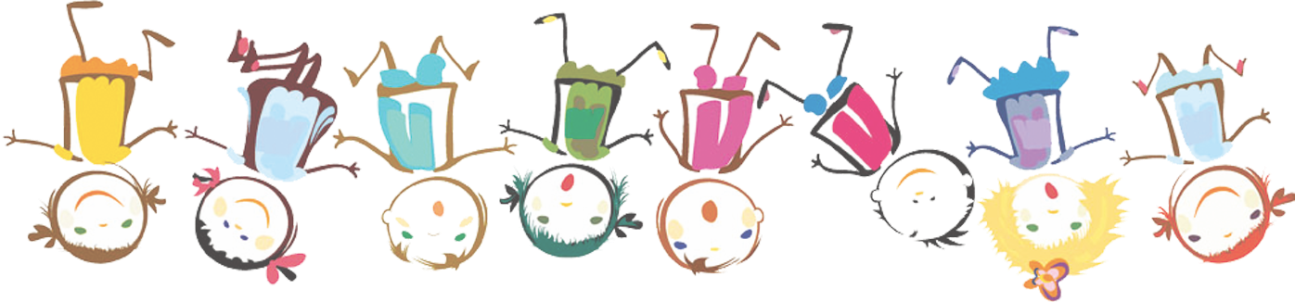 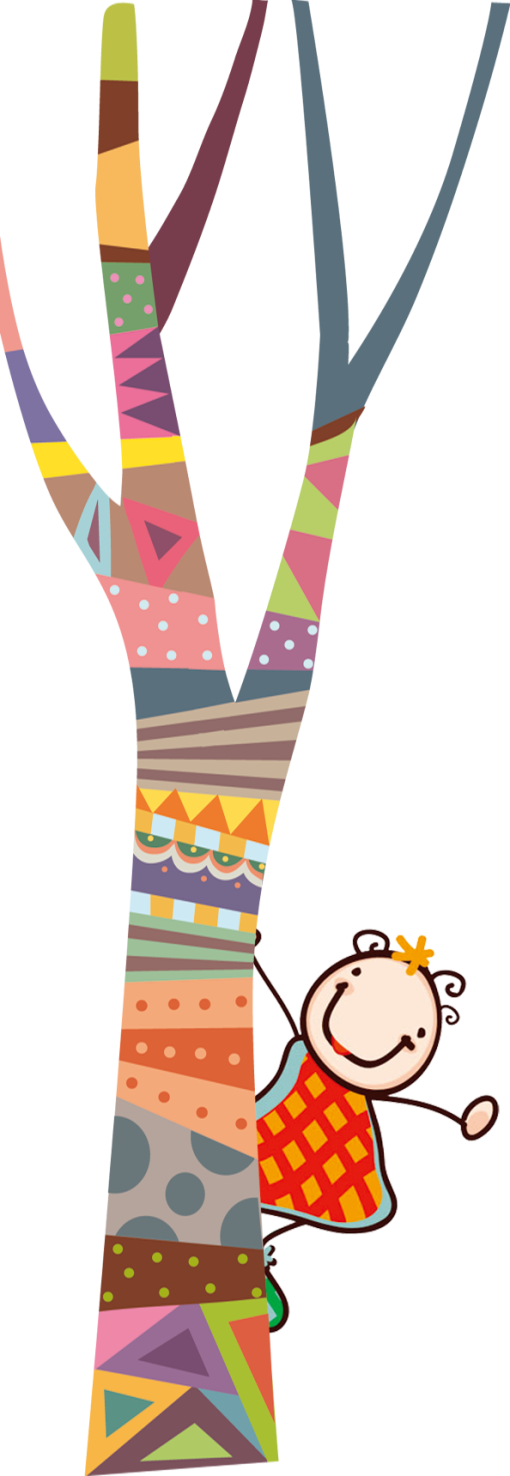 BÀI 12. MUỐI
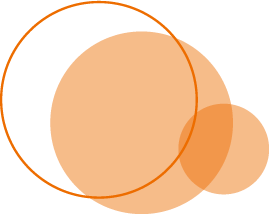 (tiếp theo)
V. Mối quan hệ giữa acid, base, oxide và muối
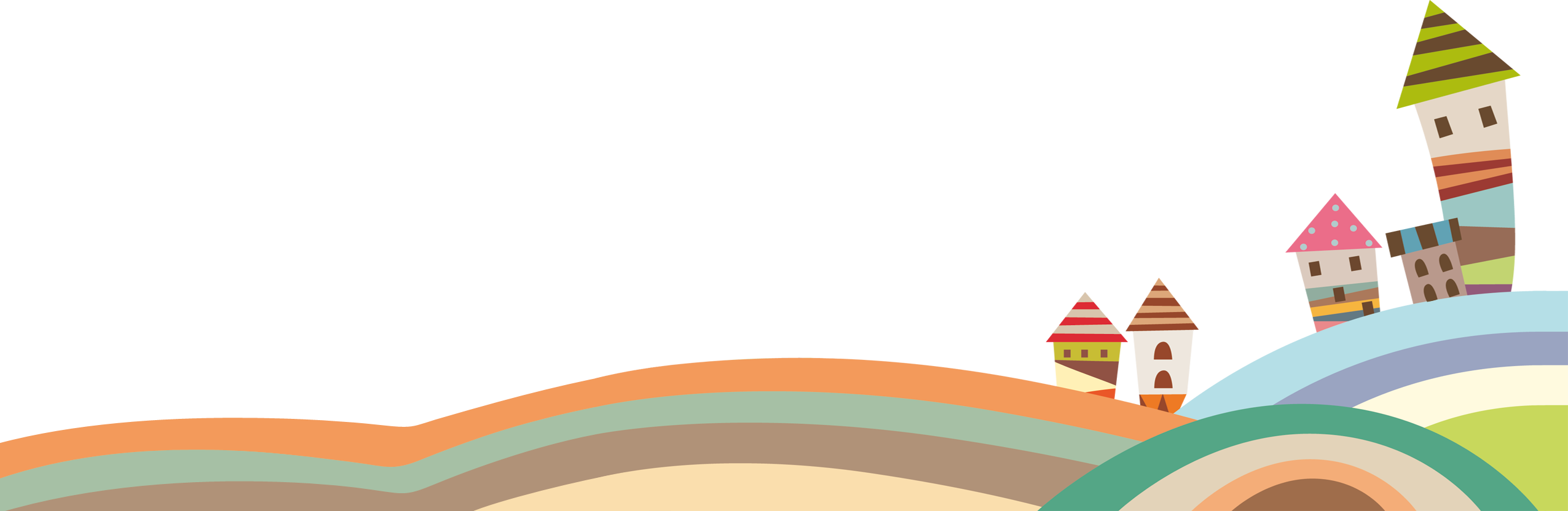 VI. Một số phương pháp điều chế muối
汇报人：通用名
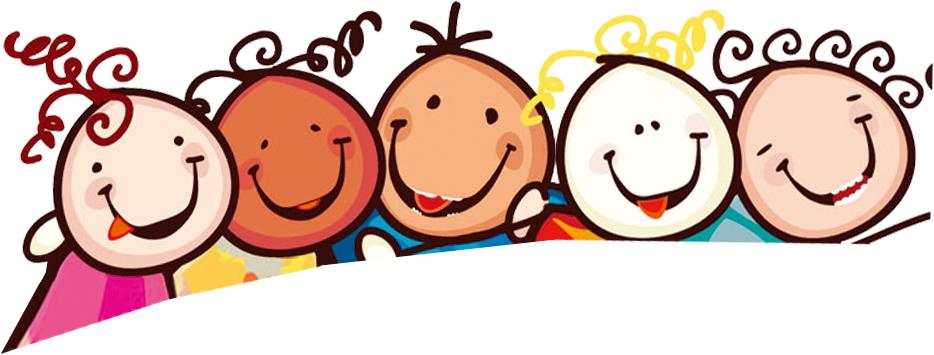 Các loại hợp chất vô cơ
Muối
Base
Acid
Oxide
Oxide acid
Oxide base
V. Mối quan hệ giữa acid, base, oxide và muối
(1)
(2)
Oxide acid
Oxide base
+ Base
+ Acid
Muối
+ Acid
+ base
+ Kim loại
(4)
+ acid
(6)
+ oxide base
+ Muối
Base
+ base
Acid
+ Oxide acid
(3)
(5)
+ Muối
VI. Một số phương pháp điều chế muối
Phiếu học tập

Các phương pháp điều chế muối:
1. Cho dung dịch acid tác dụng với:
+ ………….……………….: VD……………………………………………………………………………………
+ ………….……………….: VD……………………………………………………………………………………
+ ………….……………….: VD……………………………………………………………………………………
+ ………….……………….: VD……………………………………………………………………………………
2. Cho dung dịch base tác dụng với:
+ ………….……………….: VD……………………………………………………………………………………
+ ………….……………….: VD……………………………………………………………………………………
3. Cho dung dịch muối tác dụng với:
+ ………….……………….: VD……………………………………………………………………………………
+ ………….……………….: VD……………………………………………………………………………………
VI. Một số phương pháp điều chế muối
+ Cho dung dịch acid tác dụng với muối, base, oxide base, kim loại
HCl   + AgNO3       →        HNO3 + AgCl ↓
H2SO4 +2NaOH      →     Na2SO4+2H2O
2HCl + CaO      →         CaCl2  + H2O
Zn + 2HCl         →      ZnCl2 + H2
+ Cho dung dịch base tác dụng với oxide acid, dung dịch muối
Ca(OH)2 + CO2           →        CaCO3 ↓ + H2O
Ba(OH)2   +   Na2SO4     →           2NaOH + BaSO4 ↓
+ Cho dung dịch muối tác dụng với dung dịch muối, kim loại
K2CO3   + CaCl2         →        CaCO3 ↓ + 2KCl
Zn + FeSO4         →   ZnSO4 + Fe
BÀI TẬP
Viết các phương trình hóa học theo sơ đồ chuyển hóa sau:

CuO  →  CuSO4 → CuCl2 → Cu(OH)2 → Cu(NO3)2
(3)
(1)
(2)
(4)
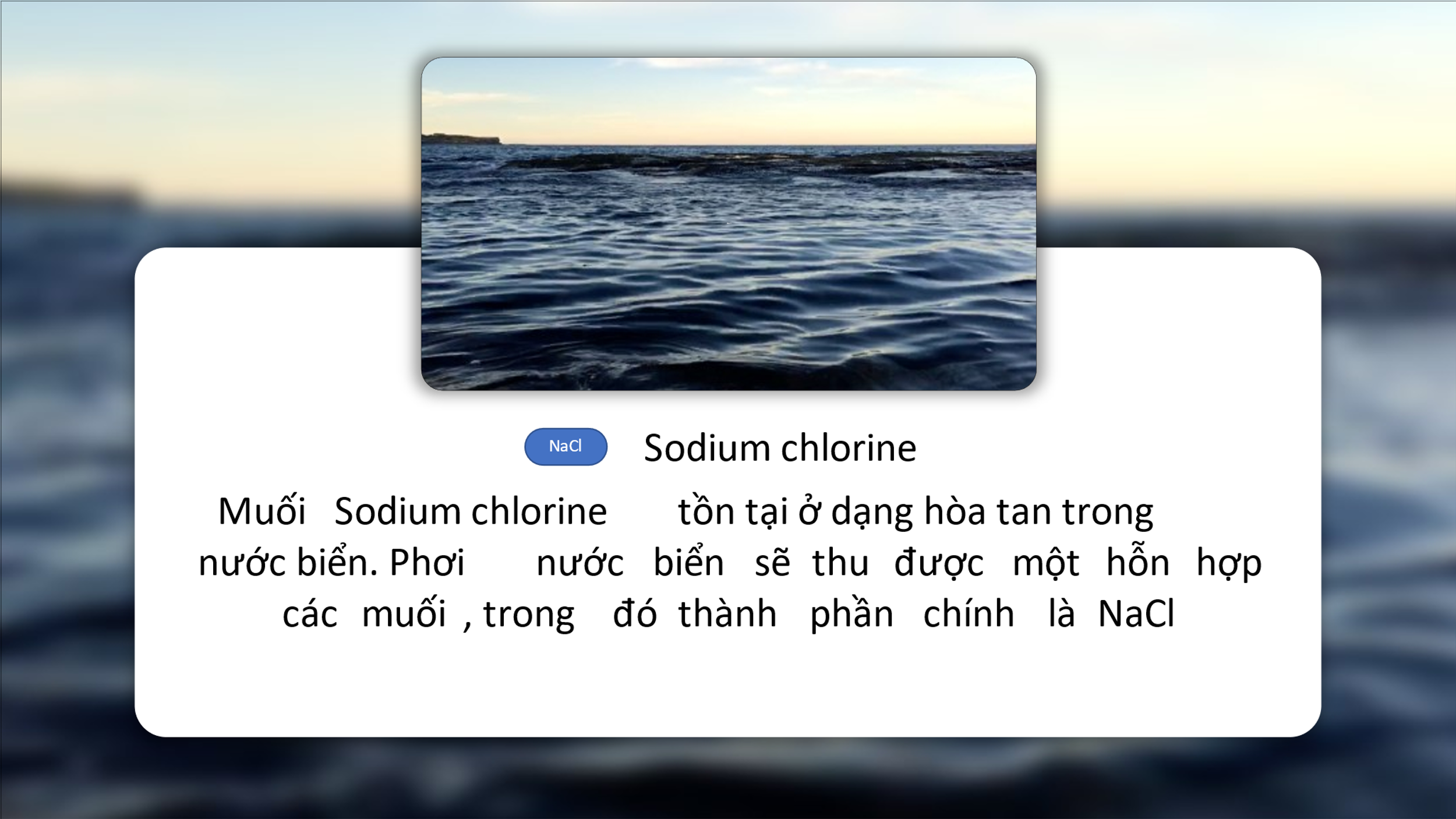 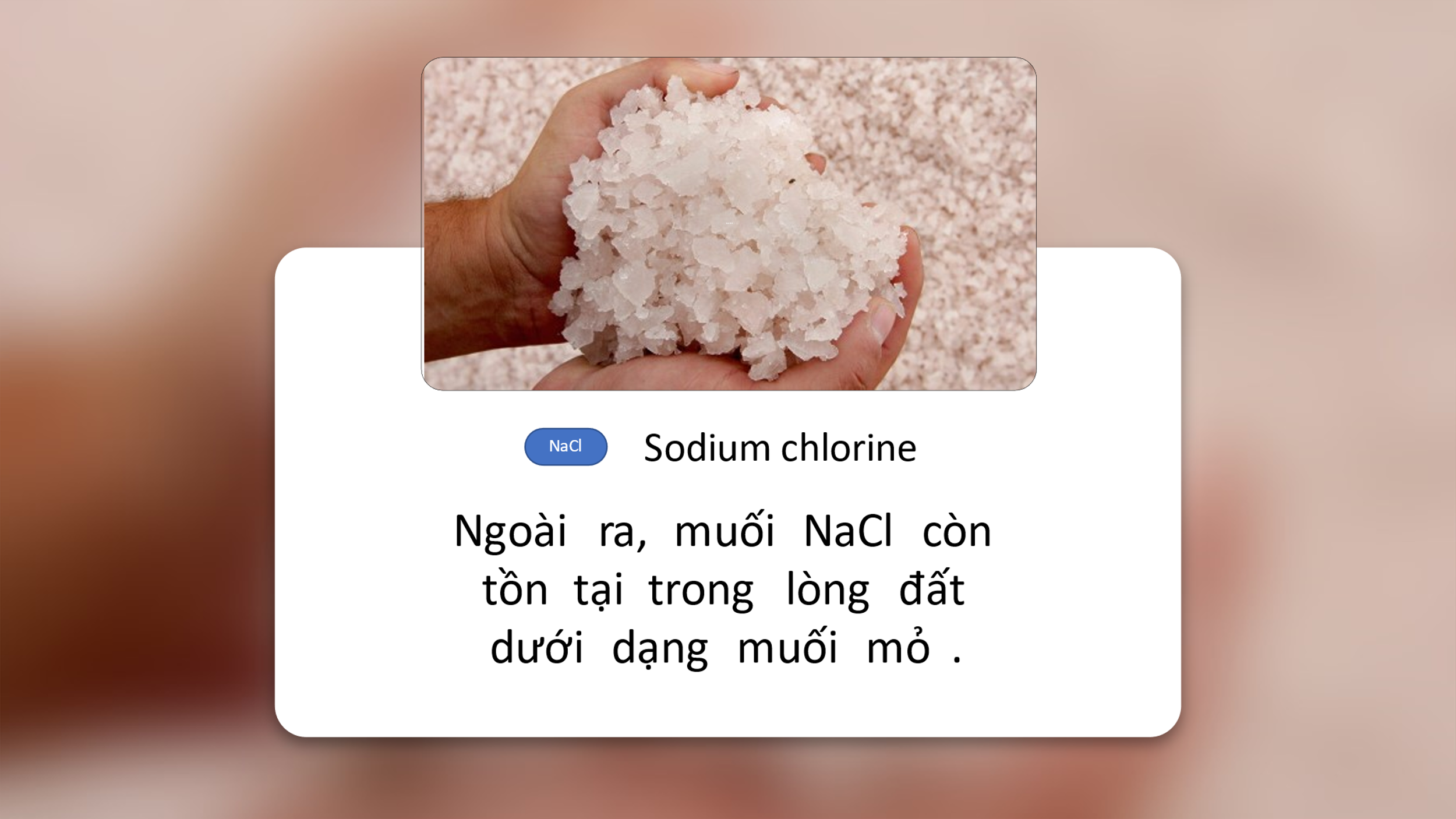 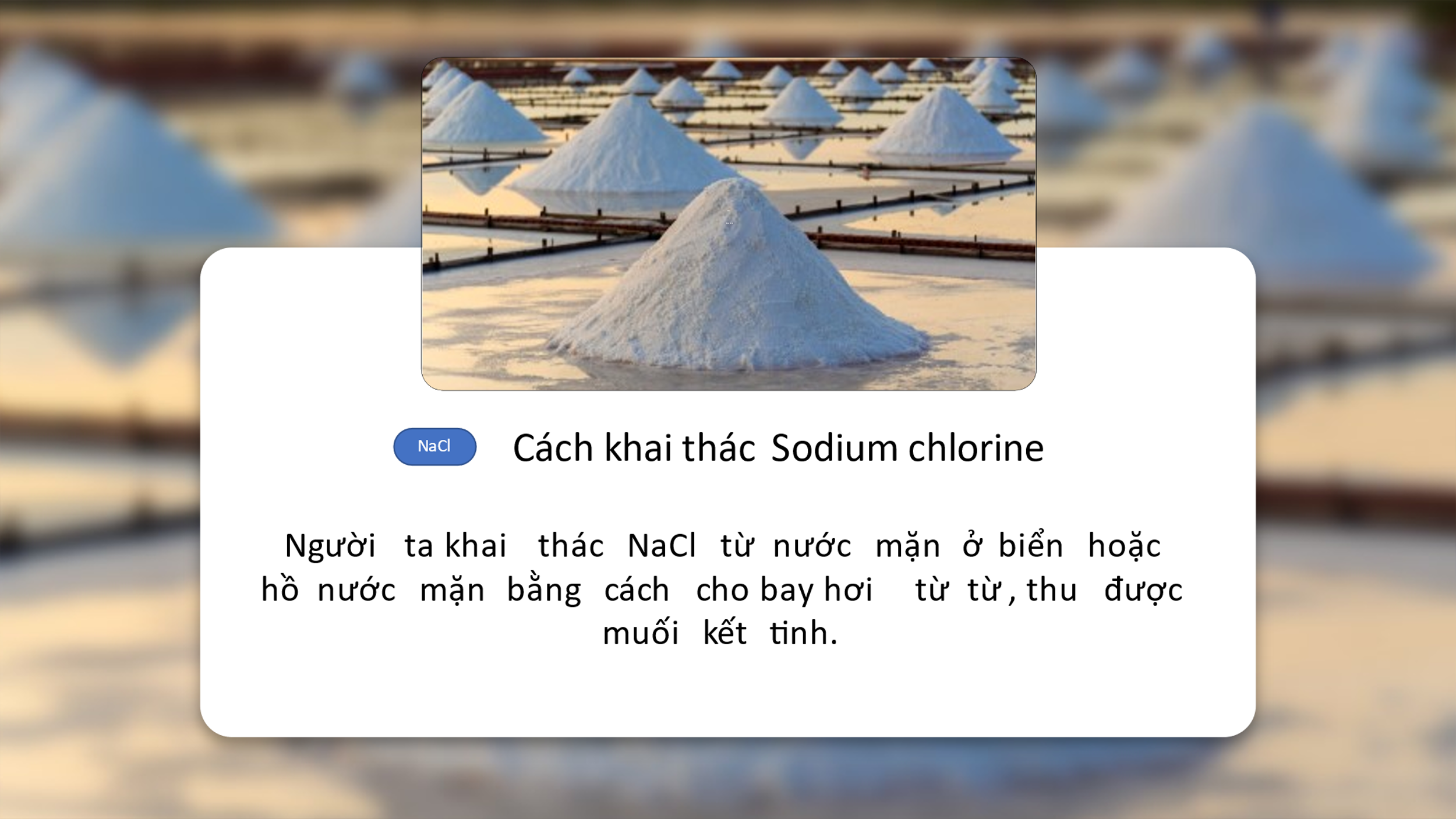 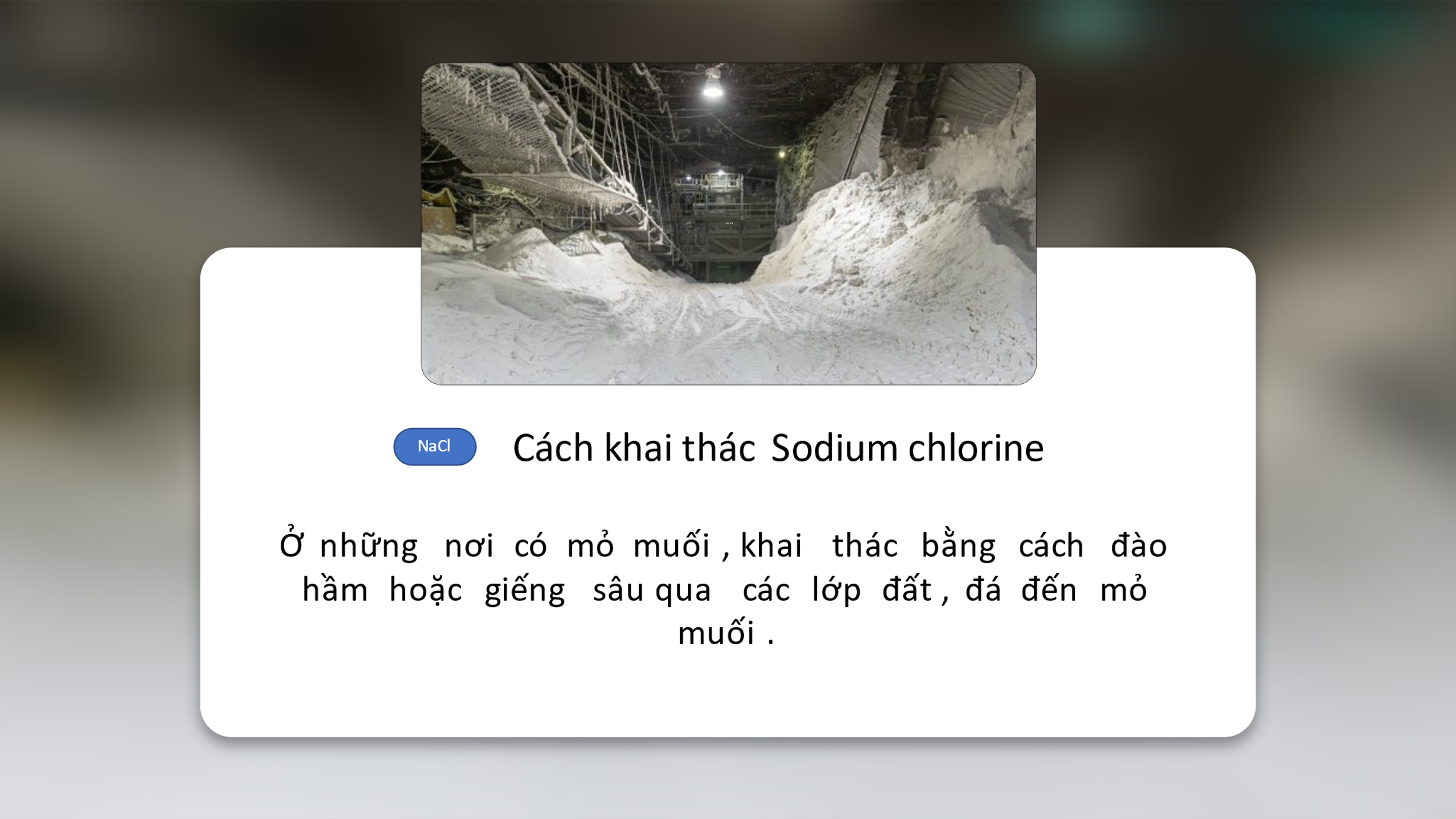 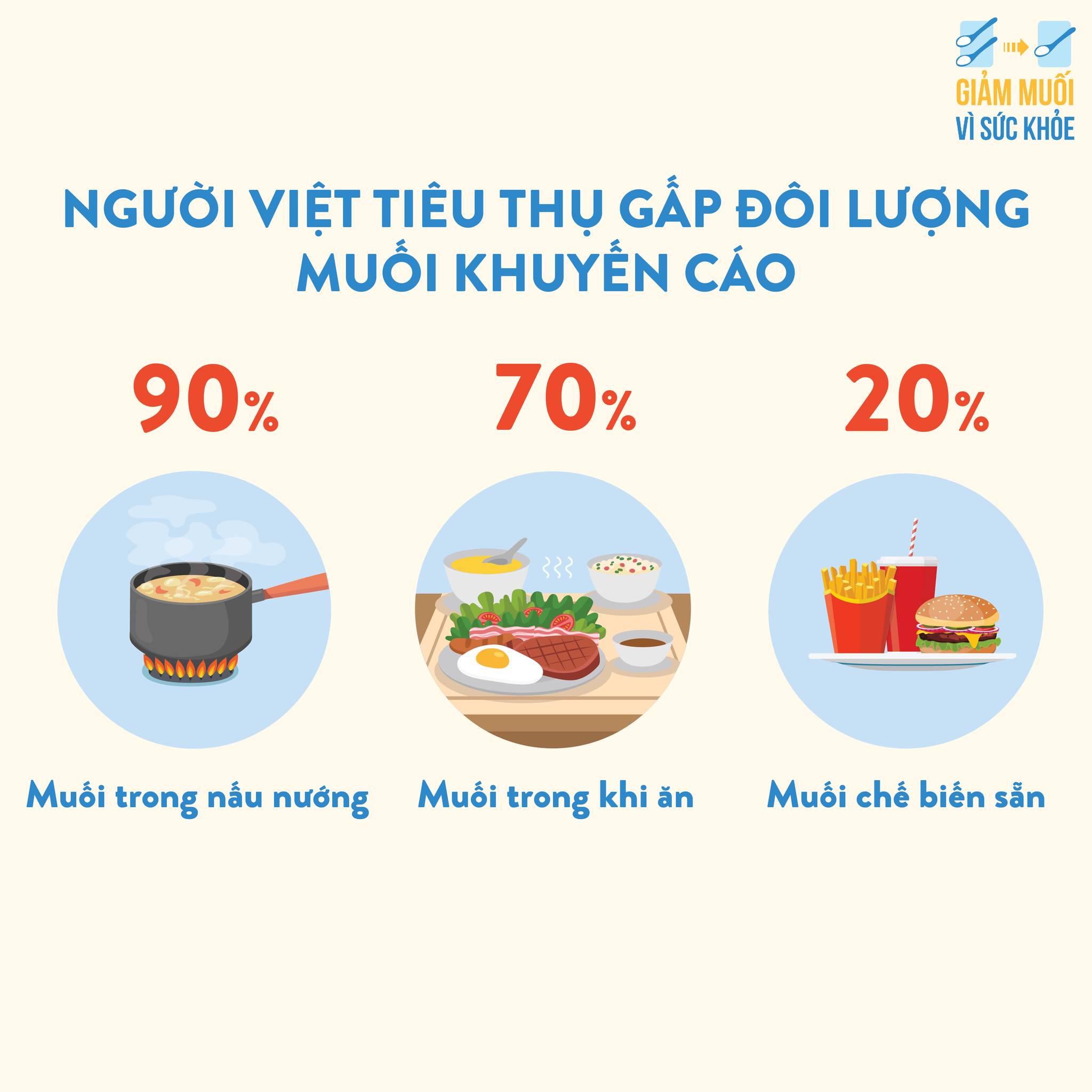 Những con số WHO đưa ra cho thấy trung bình một người Việt Nam trưởng thành tiêu thụ tới 9,4g muối mỗi ngày, gần gấp đôi so với khuyến nghị của WHO là 5g muối một ngày. Một phần nguyên nhân đến từ thói quen ăn uống
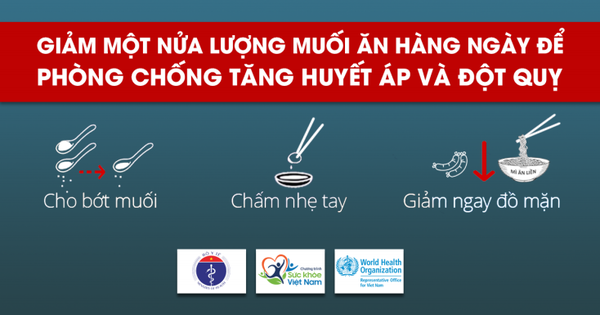 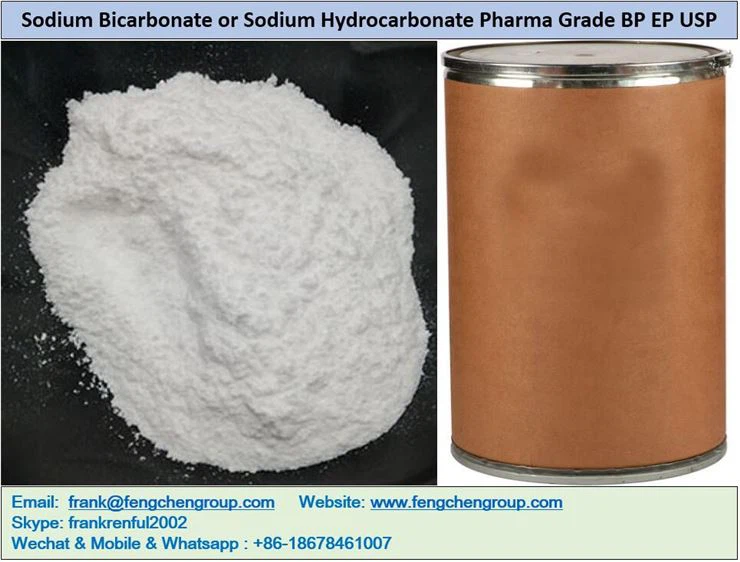 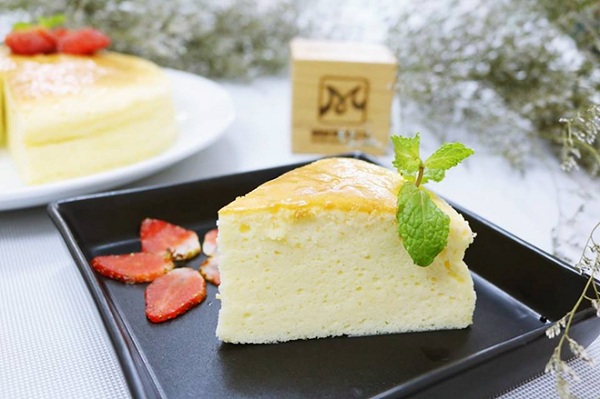 Sodium hydrogencarbonate (NaHCO3) hay còn gọi là baking soda hay Sodium bicarbonate
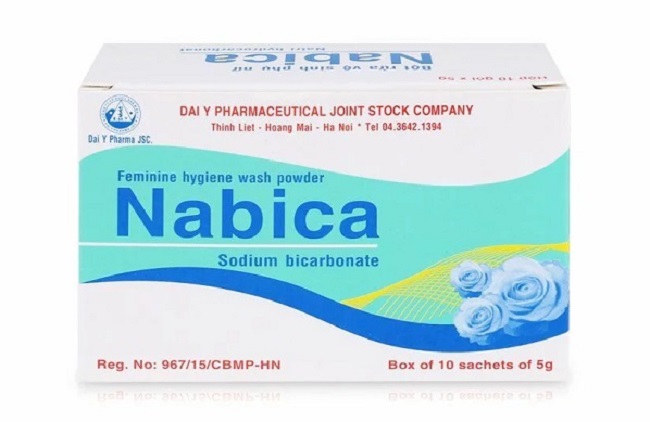 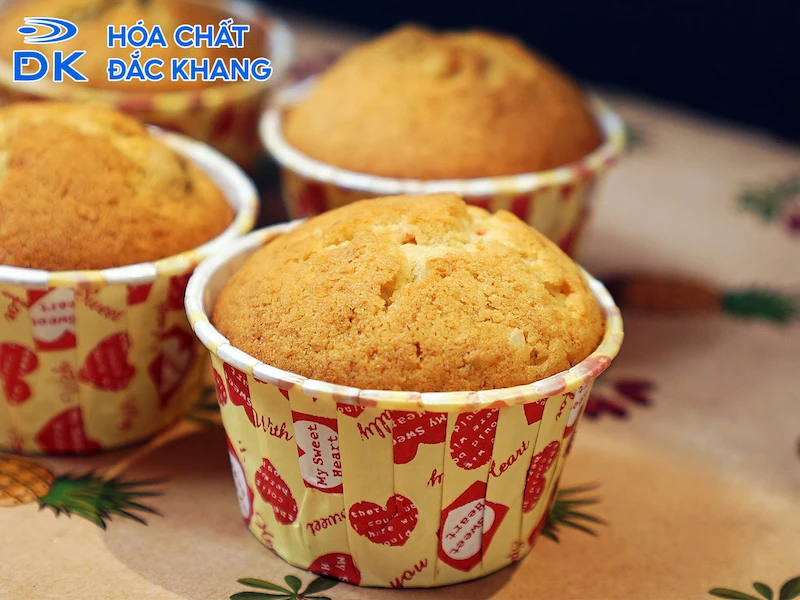 Thuốc chữa đau dạ dày
xốp bánh
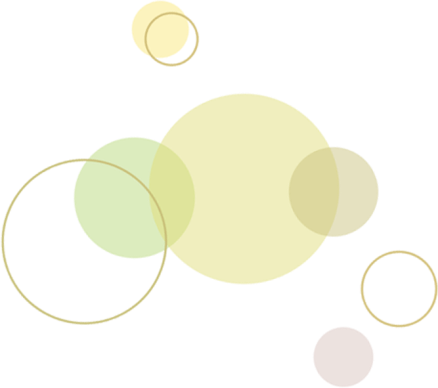 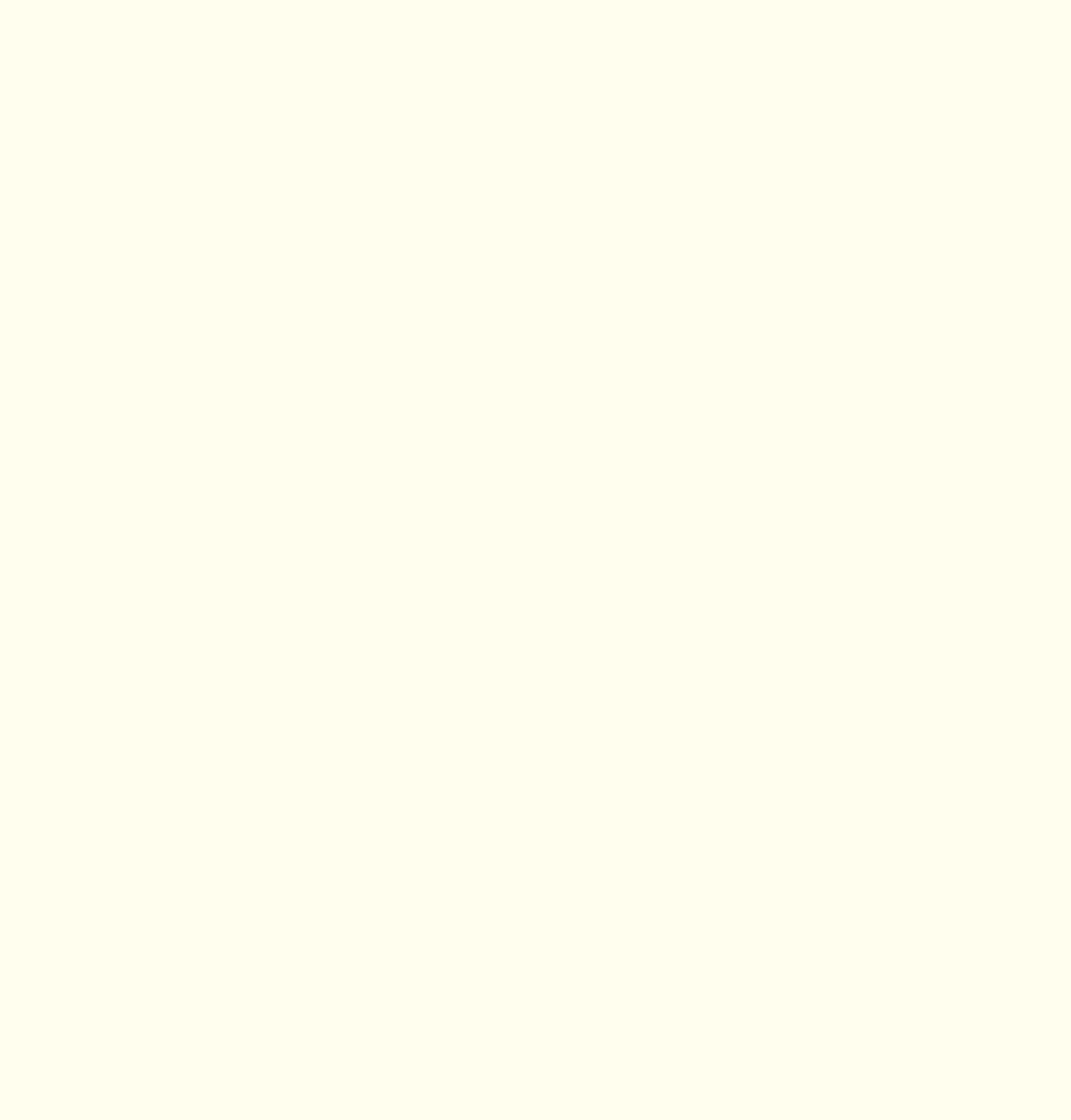 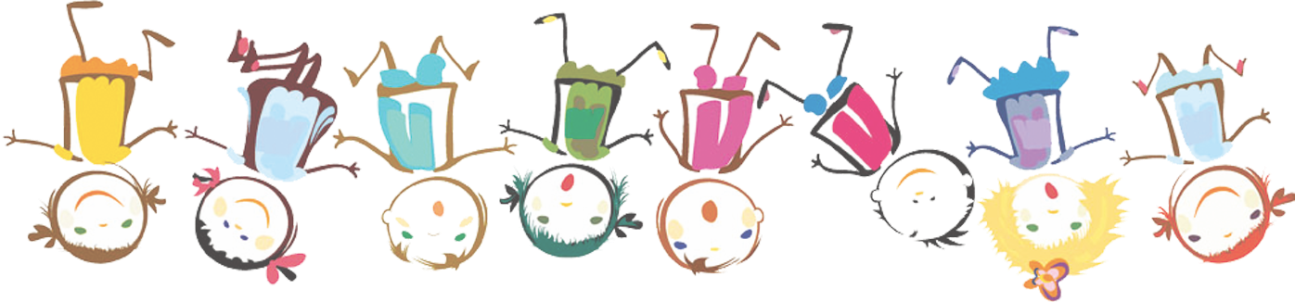 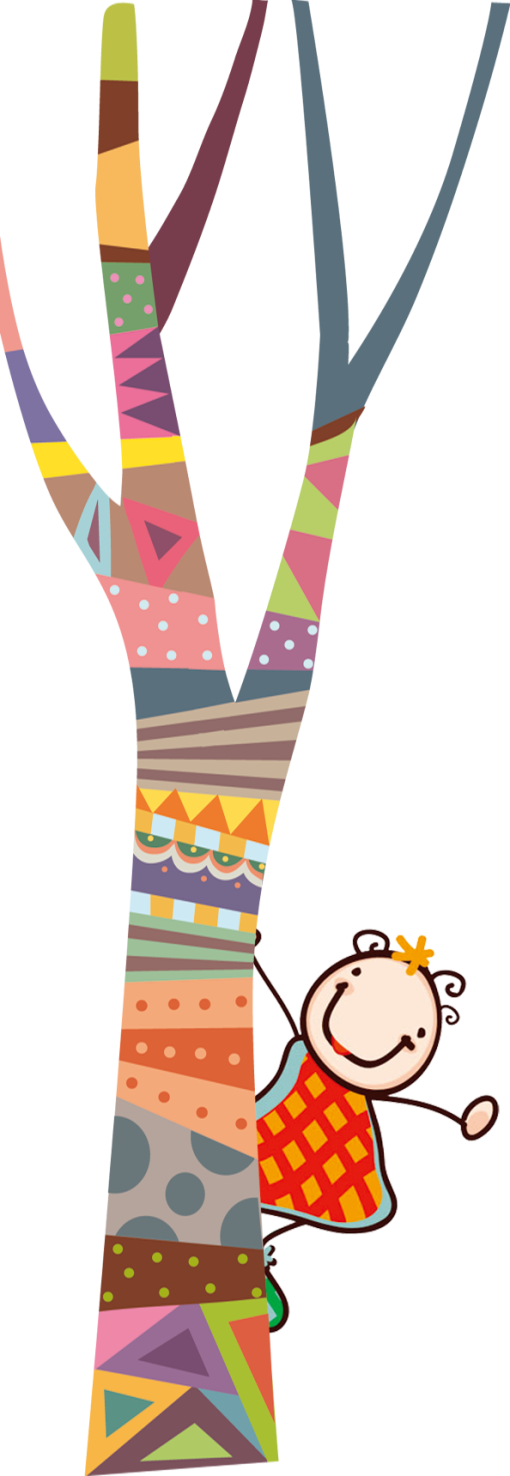 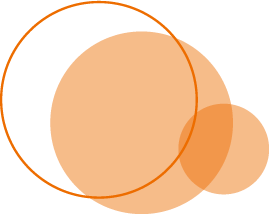 THANKS!
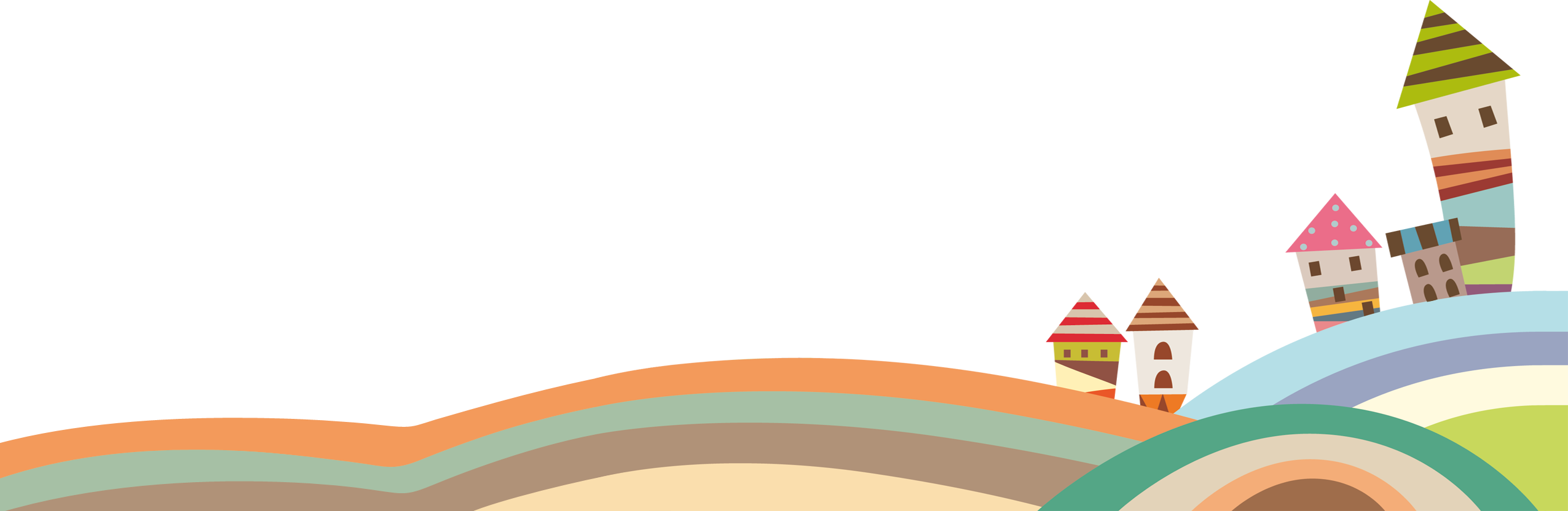 汇报人：通用名
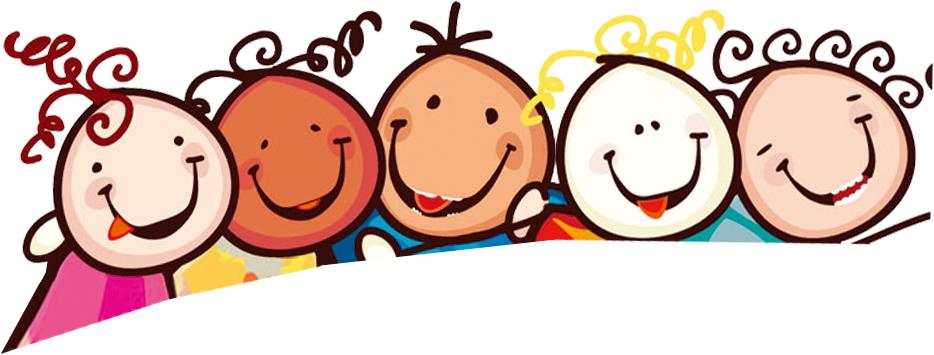